Final Project Display
By  Group  6
       王伟东  Weidong Wang   517030910352
       王志邦  Zhibang Wang    517030910298
       余兴梓  Xingzi yu             517030910303
       凌邱璇  Qiuxuan Ling      517030910278
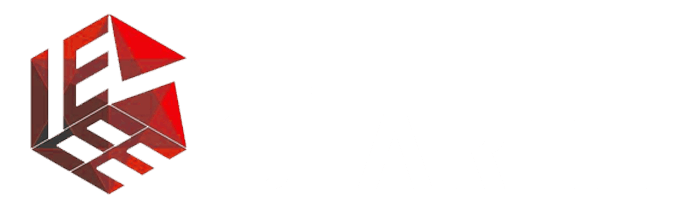 pages: author, paper and affiliation (paper recommendation)
css&framework
1
3
Xingzi Yu
Weidong Wang
2
4
Zhibang Wang
Qiuxuan Ling
auxiliary page, line chart
echarts: tree&pie graph
1
Xingzi Yu
Logo
Turn to home page
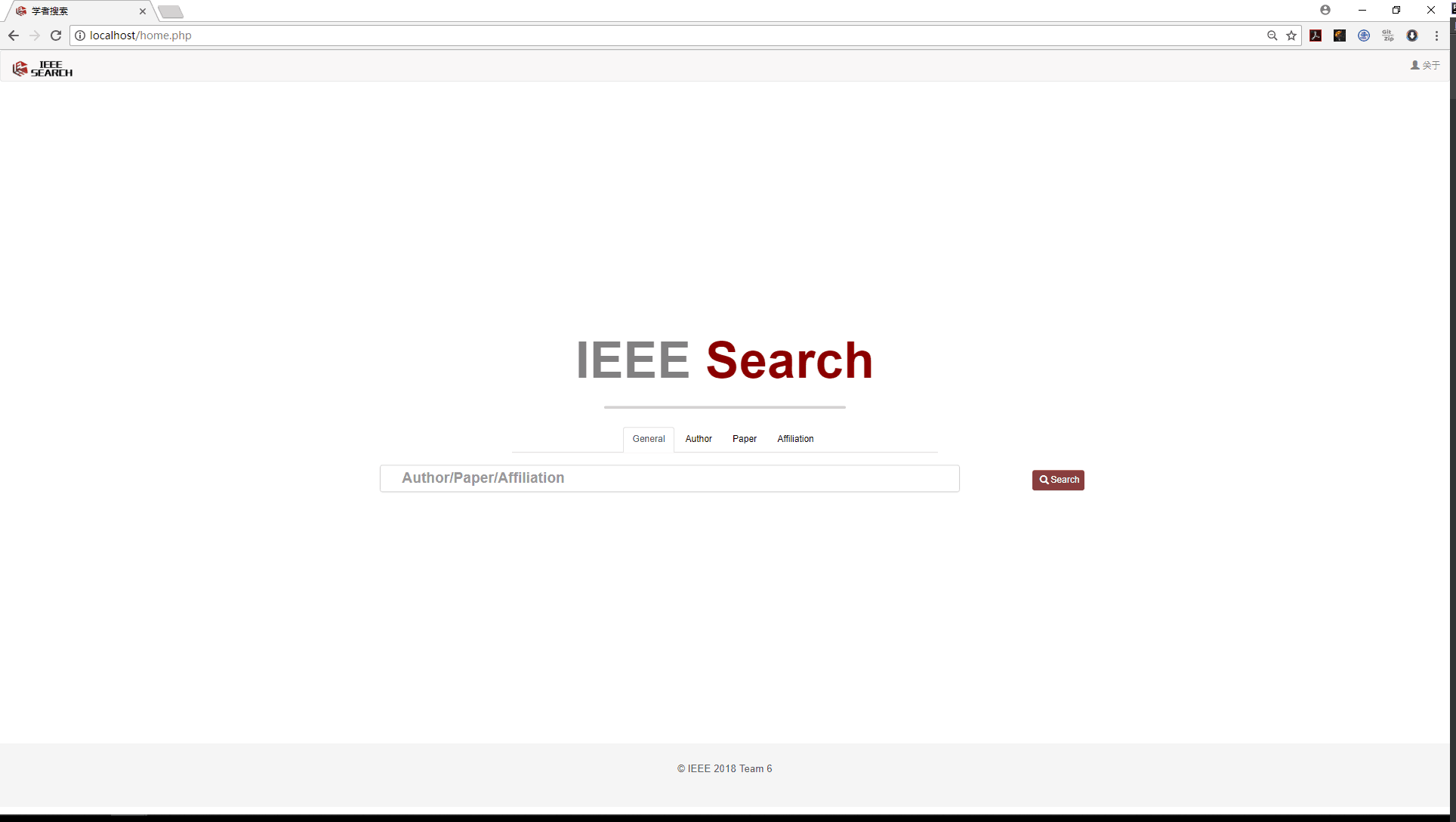 关于
Turn to About Us page
Search Box
General
Author
Paper
Affiliation
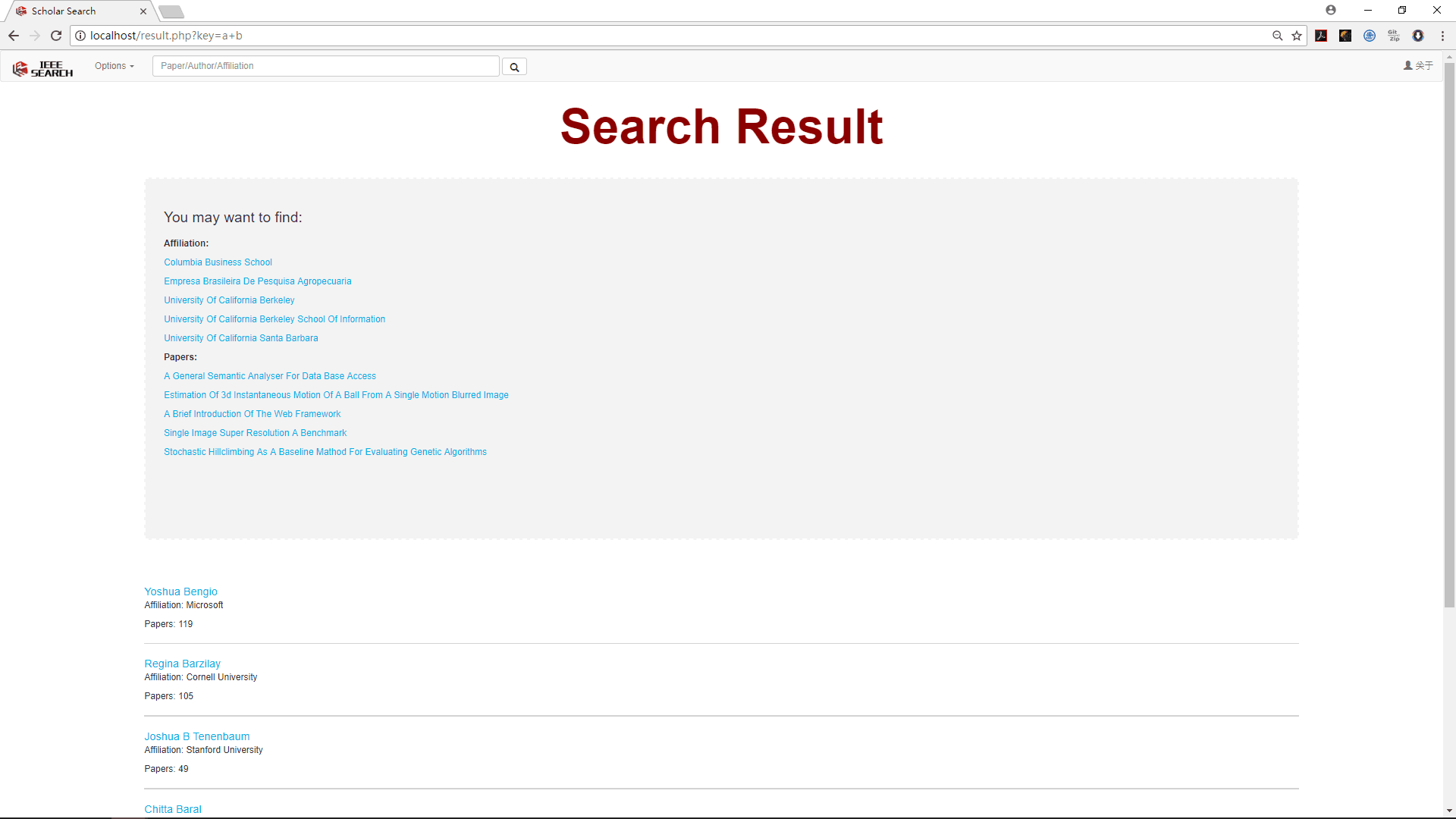 Speculate on the 
input content
Show corresponding authors
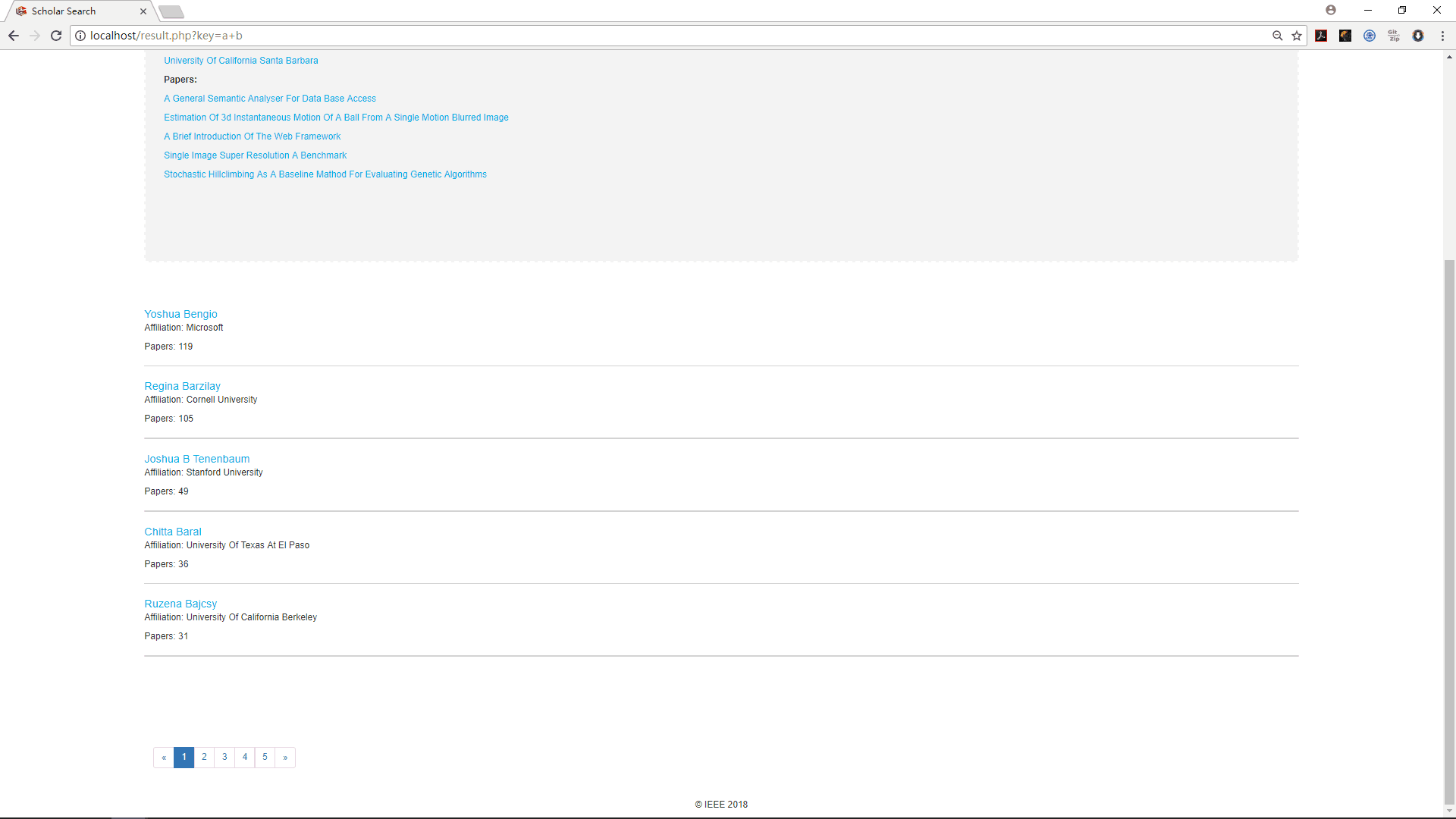 Each hyperlink can jump to the corresponding page
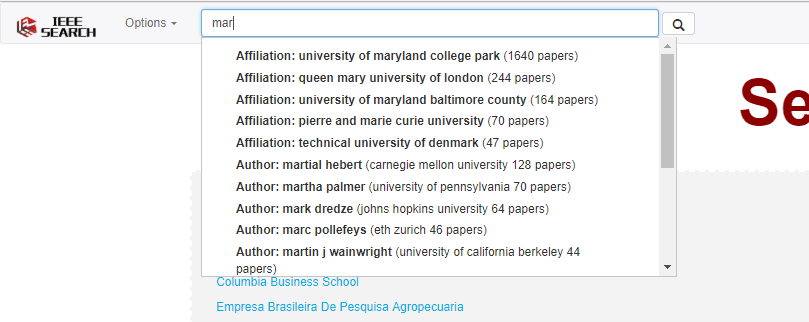 The navigation bar above has the same search function as the one in home page.
2
Zhibang Wang
[Speaker Notes: my part is the graph of the author page]
Echarts
A Declarative Framework for Rapid Construction of Web-based Visualization
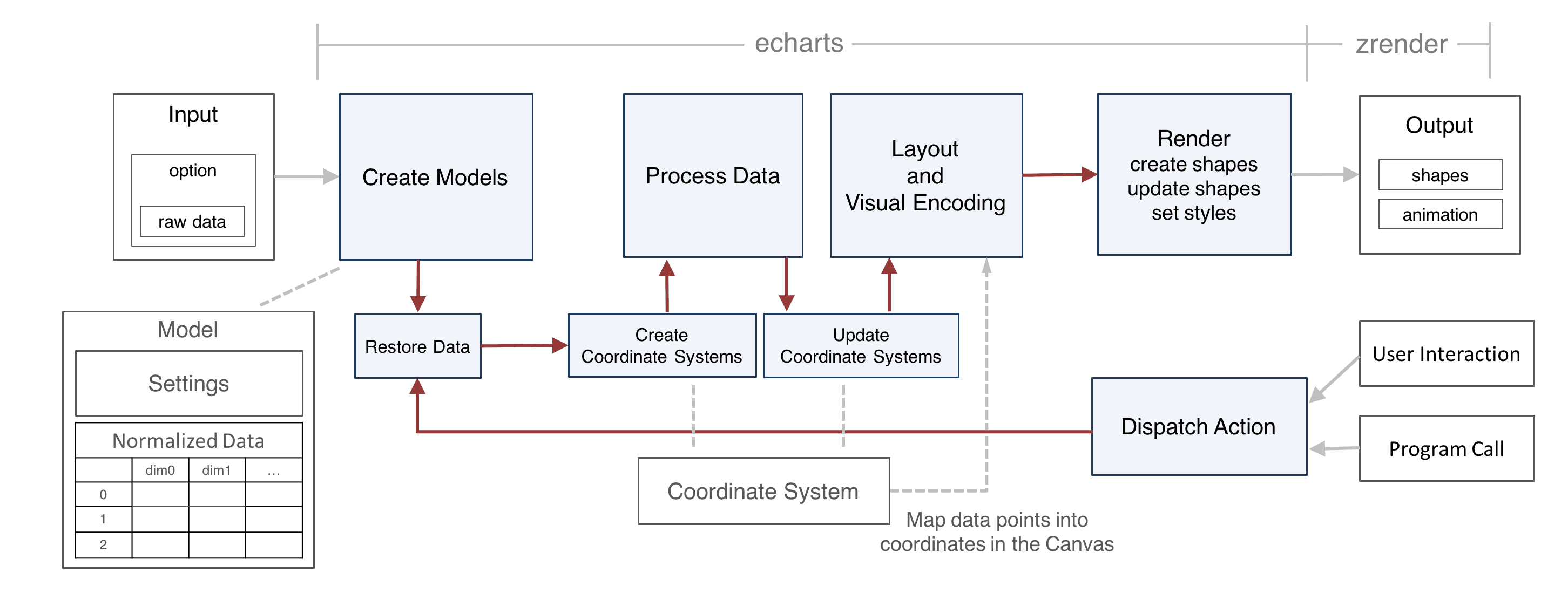 CLICK TO ADD YOUR TITLE HERE
Happiness is not about being immortal nor having food or rights in one's hand. It’s about having each tiny wish come true, or having something to eat when you are hungry or having someone's love when you need love.
[Speaker Notes: I use echarts to make these graphs which is a js libray of Web-based Visualization
it can get data with the method getjson or you can directly put the data in the graph page.]
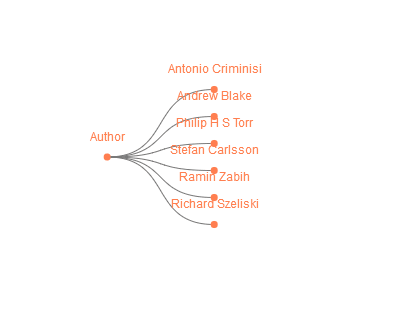 Tree
Tree of the students or tutors.
Use function ‘getJSON’ to get data.
[Speaker Notes: i make a php page to transfer the data which can get the authorid from the graph page
and using simple sql sentences to get the information of his students or tutors from the database 
so that the tree can be initial;]
Click
→
MySQL
Graph
→
→
Select
→
→
Children Point
Leave Point's Author ID
Data
Creat PHP
[Speaker Notes: The tree can be extended, if you click the leave point, it will get data from mysql database and the graph will refresh.]
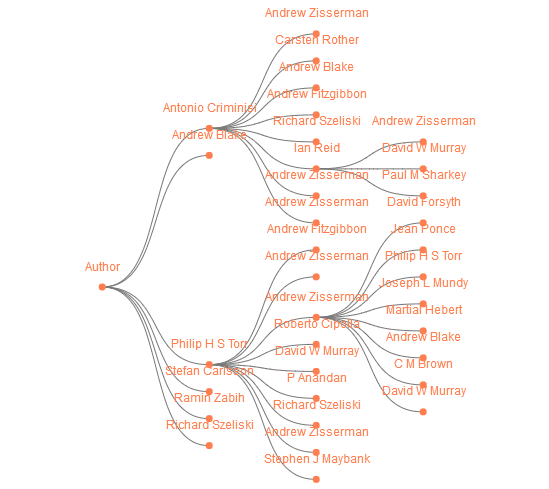 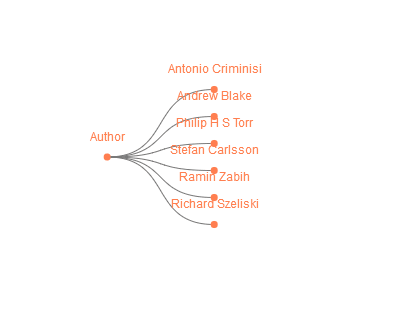 extend
Tree
Tree of the students or tutors.
Click the leave point to refresh the graph.
[Speaker Notes: so the tree can be extend as long as the people have tutor or student.]
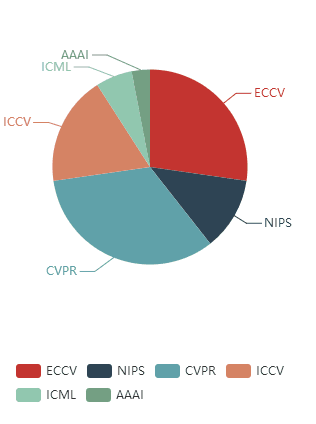 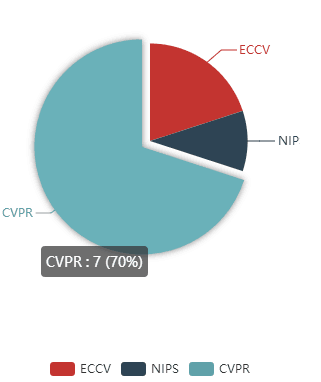 Pie Graph
This graph can show the papers distribution in different conference.
Dbclick  to open the conference page
[Speaker Notes: the pie graph is  made in the similar way of the tree.
it will show the papers distribution in different conferences.
and all the three graphs can be show in the author page by a iframe.
the pie also have a click event, if we double click it,it will open the conference page,which is made of weidong
let's welcome weidong to show his part.]
3
Weidong Wang
Cooperation Graph
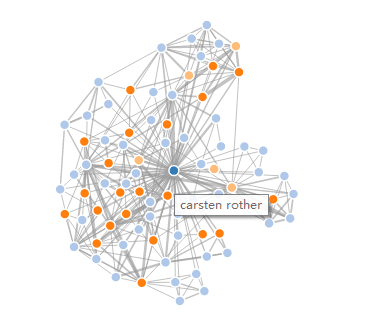 This graph contains all the cooperation information. The dots represent all the cooperator and the links represent all the cooperation relationship.
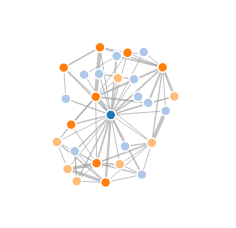 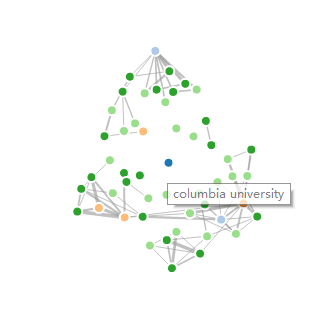 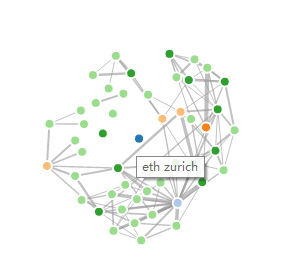 Cooperation Graph
This graph contains the cooperation of top50 scholars in this affiliation.
4
Qiuxuan Ling
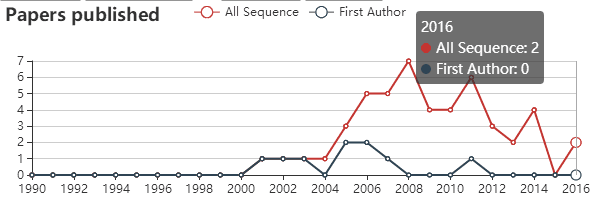 line Chart of
Paper Published
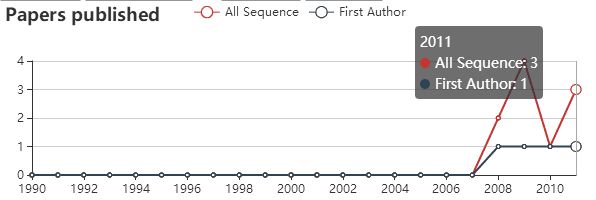 This chart can show the paper published by the author each year
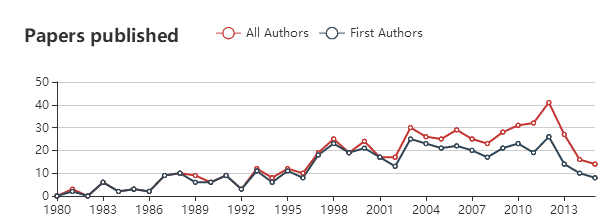 Papers Each Year
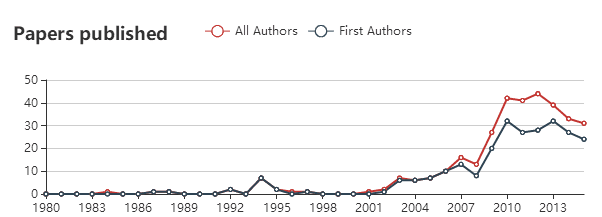 These line graphs show everyyear papers from this affiliation. It's one of standard to evaluate the affiliation.
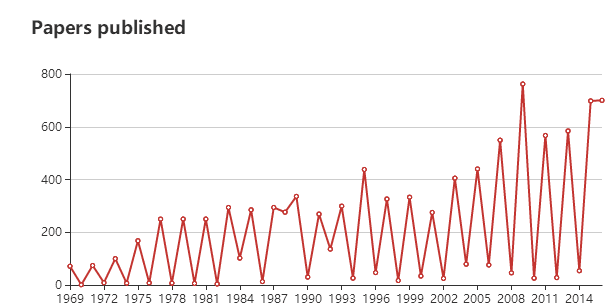 Paper Published in this Venue
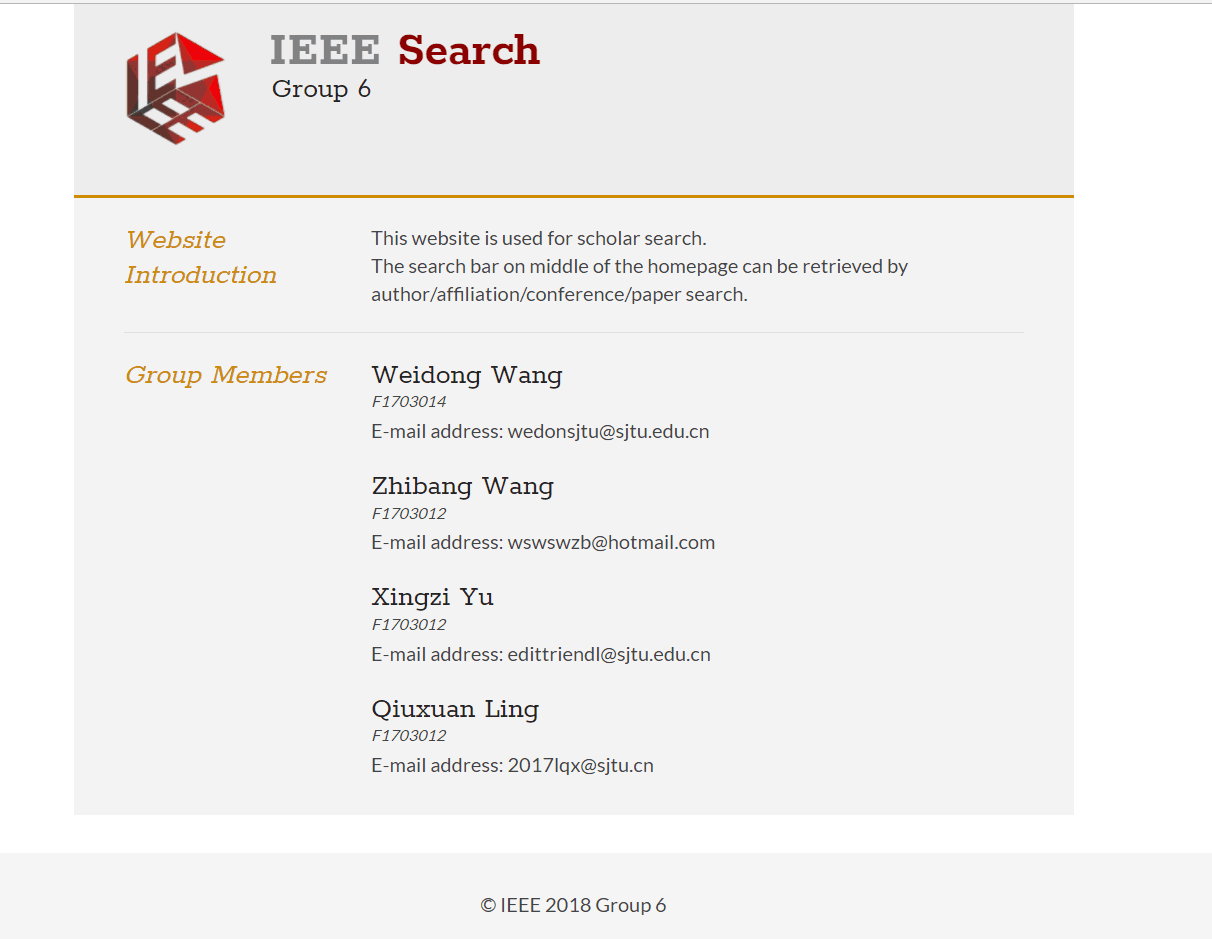 Page: About Us
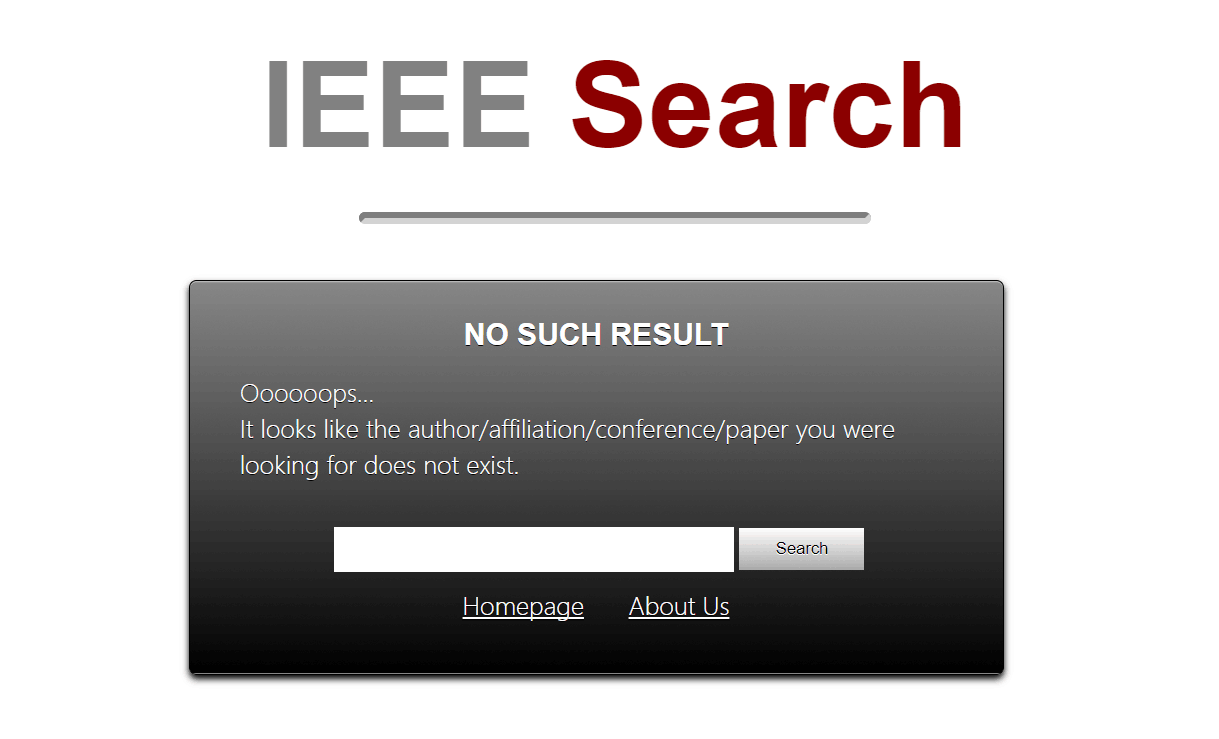 Page: No Result
THANKS